PORTUGUÊS – 6º ANO01 e 02/10/2020
PROFESSORA CHRISTINA ALMEIDA
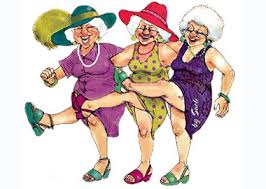 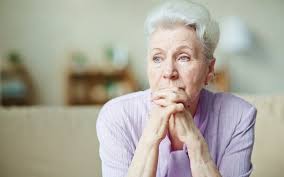 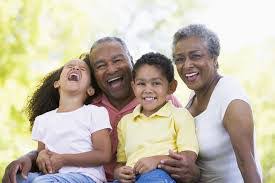 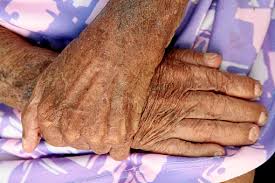 DIA DO IDOSO
No dia 1º de outubro, comemora-se o Dia do Idoso, pessoa que possui idade igual ou superior a 60 anos. Essa data, que marca o dia em que a Lei N°10.741 (Estatuto do Idoso) entrou em vigor, é fundamental para reforçar a importância da proteção a esse público e para reavaliarmos nossa atitude com relação aos idosos.
O envelhecimento é um fenômeno biológico normal que atinge todos os organismos vivos, mas muitas pessoas não sabem lidar com esse processo. Diante disso, o aumento da expectativa de vida no Brasil, que hoje ultrapassa os 71 anos de idade, representa um desafio para toda a sociedade, que deve criar formas de amparar melhor os idosos.
QUADRO DAS CONJUNÇÕES COORDENATIVAS
ESTUDO DIRIGIDO:
De 05/10 a 14/10
1.
Adição, soma
2.
oposição
3.
alternância
4.
conclusão
5.
Não esperem por mim, que estou trabalhando
explicação
Exercícios 1) Complete as frases abaixo com construções que combinem quanto à ideia apresentada pela conjunção.
A) Devia ter amado mais... porque a vida é bela demais.
Devia ter amado mais... e aproveitado a vida.
					

B) Devia ter trabalhado menos... mas chegava sempre tarde em casa.
    Devia ter trabalhado menos... por isso ficaria mais tempo com a família.
2) Associe as conjunções coordenativas destacadas nas frases seguintes a um destes valores semânticos:
(1) Adição
(2) Conclusão
(3) Explicação
(4) Alternância
(5) Oposição
 
(3) Vamos embora que já é muito tarde.
(5) Seu João não entendeu minha proposta; entretanto fez um gesto afirmativo.
(2) Ele está se preparando para o concurso há meses; portanto, deverá ser bem sucedido nos exames.
(4) Quer queira, quer não queira, você deve nos acompanhar nesta viagem.
(1) Ele não respondeu às minhas cartas nem me telefonou.
ESTUDO DIRIGIDO
MATÉRIA: FRASE, ORAÇÃO E PERÍODO
              SUJEITO E PREDICADO                                     PÁGINA 230

              ORAÇÕES COORDENADAS 
              E CONJUNÇÕES COORDENATIVAS                            PÁGINA 274